Муниципальное бюджетное общеобразовательное учреждение «Пировская средняя школа»
Название практики «Из опыта организации «погружения в предметы ГИА»
Юрк Елена Эвальдовна, учитель
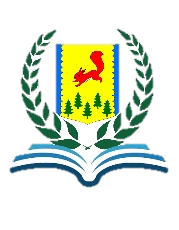 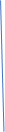 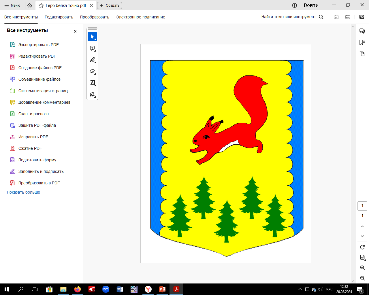 ОТДЕЛ ОБРАЗОВАНИЯ
АДМИНИСТРАЦИИ ПИРОВСКОГО МУНИЦИПАЛЬНОГО ОКРУГА
ПИРОВСКИЙ МУНИЦИПАЛЬНЫЙ ОКРУГ
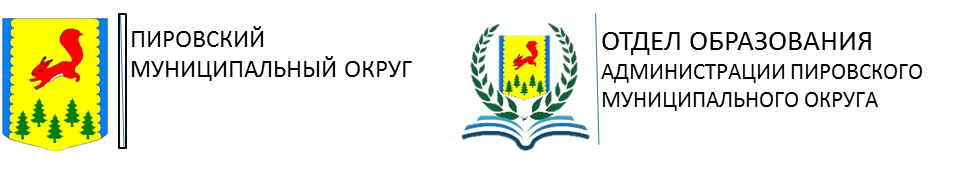 Идея:  в течение нескольких часов ученики 9 классов работают в группах по выполнению заданий по математике, русскому языку и предметам по выбору. Ученики усваивают алгоритм действий, выполняя задания под руководством учителя, в паре и самостоятельно.
Цель: подготовка  к ГИА. 
Задачи: 
1. Формировать умения ЧГ.
2. Совершенствовать умения работать по алгоритму.
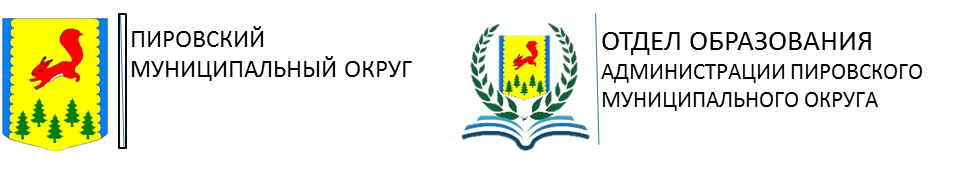 Описание практики :
В марте 2024: Все 9- классники были разделены на 5 групп по 6 – 7 человек, составлен маршрут их передвижения для занятий математикой – 2 группы (Мальцева Н.П., Зверева Г.И.), русский язык (Шмакова Т.М., Шайдуллина Г.Р.), биологией (Тимербулатова Н.В.), географией (Юрк Е.Э.), информатикой (Клименко И.С.)  Группы формировались с учётом экзаменов по-выбору и обязательных – математика и русский язык. Работали по 30 мин в течение 3 часов. Алгоритм работы в группе: учитель объясняет,  как выполняется задание (либо «сильный ученик», но специально не готовили), отвечает на возникающие вопросы. Затем каждому выдаётся подобное задание, оно выполняется индивидуально и проговаривается в парах (например, сравниваются выделенные ключевые слова, соотношение прочитанного текста и карты в атласе…, ответ). Затем ответ называет каждый в группе, обсуждается, что было сложного, у кого и почему возникли ошибки. Далее задания выполнялись индивидуально.
Читательская грамотность
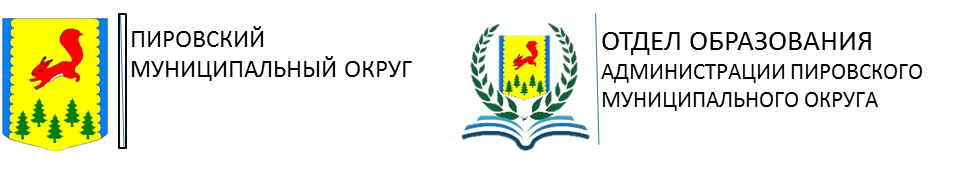 Результат:
Все участники «погружения» готовились к ГИА, выполняя задания из реальных КИМов, задания сайта ФИПИ
1. Формируются умения ЧГ: по географии - 
Умение выделять главное в смысловой части и в тексте, в целом
Устанавливать скрытые связи между событиями или утверждениями (причинно-следственные отношения, отношения аргумент - контраргумент, тезис - пример, сходство - различие и др.)
Формулировать выводы на основе обобщения отдельных частей текста
Использовать информацию из текста для решения   практической задачи
2. Ученики умеют работать по алгоритму